Auftrag: Bearbeite diese PowerPoint
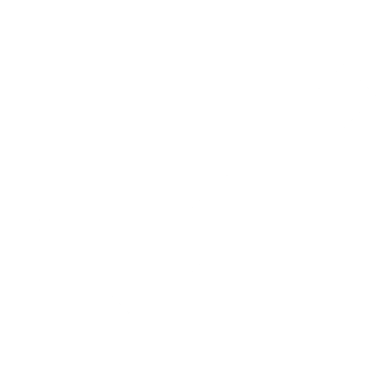 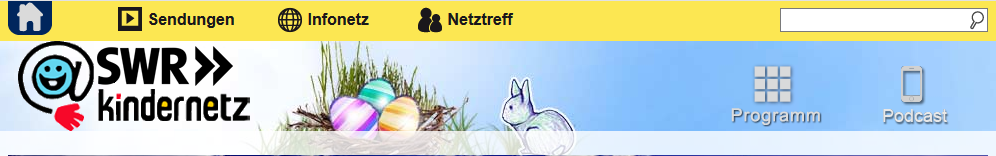 Schlangen
Diese Internetseiten sind für Kinder geeignet.
kindernetz.de

klexikon.zum.de

www.blinde-kuh.de

duckduckgo.com
Schlangen
Reptilien ohne Beine
Aussehen:Körperform, Größe
Lang und dünn 
Ohne Beine
die kleinste Schlange: 10 cm lang
die größten Schlangen: 6 bis 9 m lang
Aussehen:Haut, Häutung
schuppige Haut
aus hornartigen Schuppen
schützt vor Sonne und Austrocknung
unterschiedlich gefärbt, verschiedene Muster
Schuppenkleid kann nicht mitwachsen – deshalb müssen sich Schlangen von Zeit zu Zeit häuten. 
Sie streifen das alte Hautkleid ab und das neue, größere kommt darunter zum Vorschein. 
alte Schuppenkleid heißt Schlangenhemd
Sinnesorgane:Sehen, hören, riechen
Ihre Augen reagieren gut auf Bewegungen.

Sie hören kaum,
spüren aber Erschütterungen des Bodens.

Schlangen nehmen beim „Züngeln“ mit ihrer gespaltenen Zunge Gerüche auf.
Skelett
Schlangen gehören zu den Wirbeltieren.
Sie haben eine Wirbelsäule und Rippen.
Gliedmaßen (Arme und Beine), Beckenknochen und einen Schultergürtel  haben sie nicht mehr.
Die Schädelknochen sind besonders beweglich. So können sie auch sehr große Beutetiere schlucken.
Nahrung (Beute)
Schlangen fressen nie Pflanzen – sondern nur tierische Nahrung.
Allerdings reicht ihr Speiseplan – je nach Art - von Insekten über Mäuse und Frösche bis zu ganzen Wildschweinen.
Gebiss
Schlangen kauen nicht – ihre Zähne sind zum Festhalten der Beute bestimmt.
Außerdem haben einige Schlangen Giftzähne. 

Sie können ihr Unterkiefer aushängen, damit sie auch große Tiere verschlucken können.

Verliert die Schlange einen Zahn, wächst ein neuer nach.
Bevorzugter Lebensraum
Schlangen lieben Wärme.
Sie sind wechselwarm. Das heißt: Sie sind immer so warm wie ihre Umgebung.
Deshalb findet man Schlangen hauptsächlich in warmen Gegenden.
Lebensweise
Schlangen sind Einzelgänger.
Nur zur Paarungszeit finden sie sich zusammen.
Nach der Paarung trennen sich Männchen und Weibchen wieder.
Vermehrung
Das Schlangenweibchen legt nach der Paarung die Eier ab.
Die Schalen der Eier sind nicht aus Kalk, sondern aus einer Art ledriger Haut.
Die Eier werden nicht wie bei Vögeln bebrütet, sondern an einem warmen, feuchten Ort abgelegt und sich selbst überlassen.
Aus den Eiern schlüpfen dann kleine Baby-Schlangen.
Feinde
Zu den natürlichen Feinde gehören vor allem Raubvögel, aber auch einige Marder und Katzenartige.
Ein berühmter Schlangenjäger ist der Mungo.
Einteilung
Giftige Schlangen
Ungiftige Schlangen
Würgeschlangen
Giftige Schlangen
Lähmen oder töten ihr Opfer mit Gift aus ihren Giftzähnen.
Ungiftige Schlangen
Beißen ihr Opfer und verschlingen es.
Würgeschlangen
Zerdrücken ihre Beute und verschlingen sie.
z.B. Anakonda
Giftige und ungiftige Schlangen in Österreich
Kreuzotter: sehr giftig; in den Bergen
Ringelnatter: harmlos; auch am Bodensee
Dank!